Презентация к методической разработке Самара, край родной
Достопримечательности
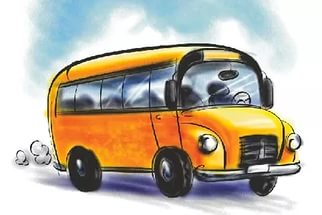 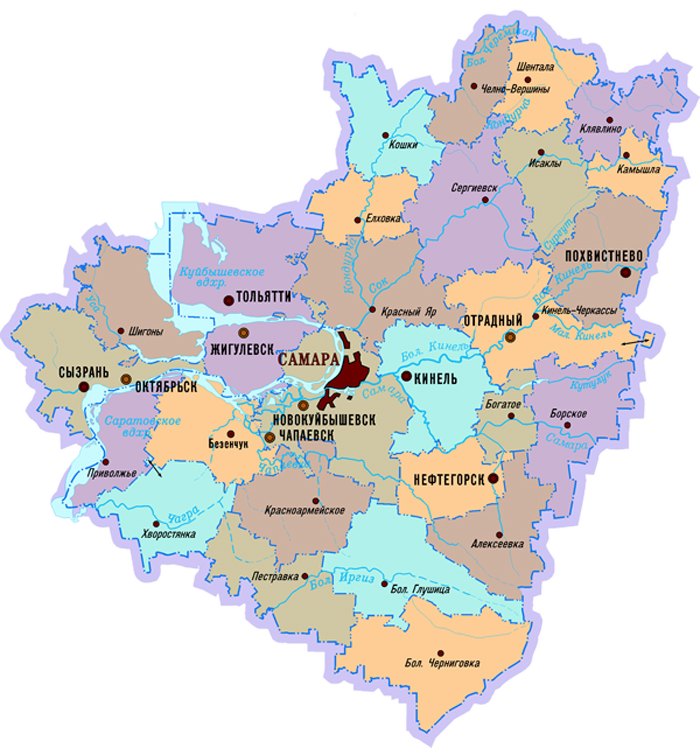 Природное наследие
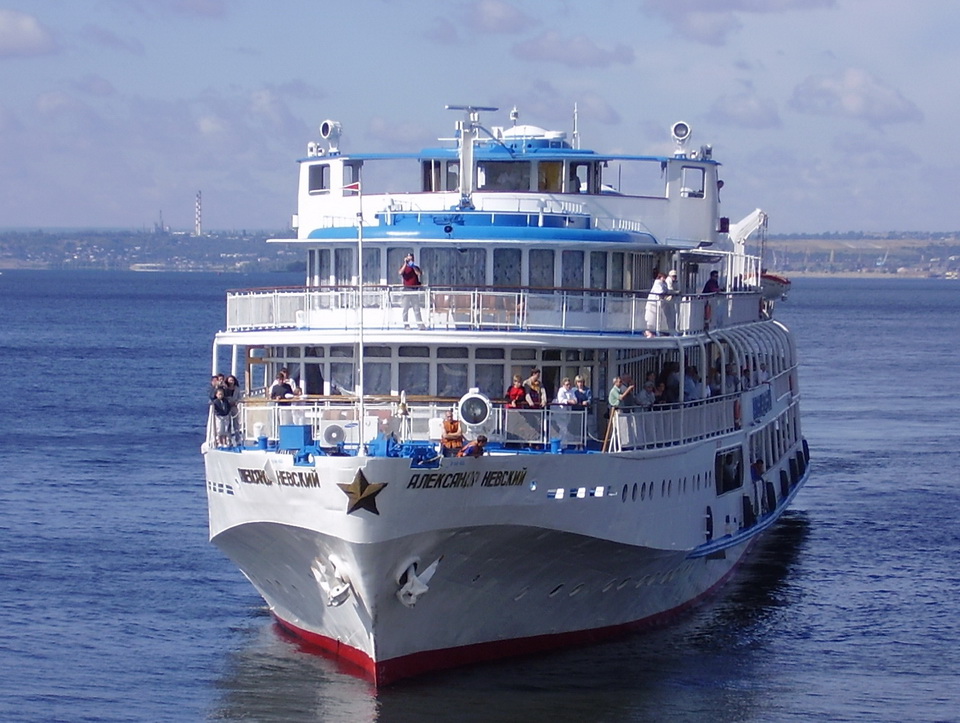 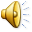 Символика
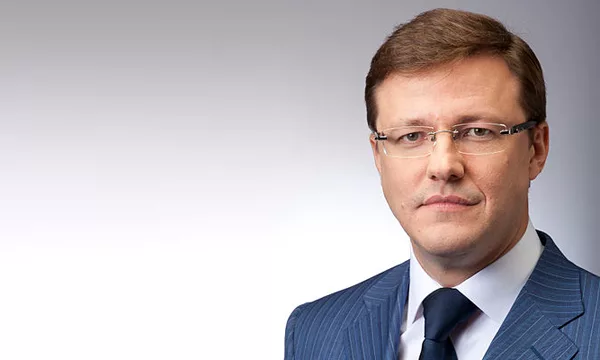 Азаров Д.И.
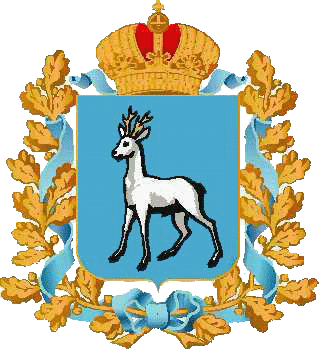 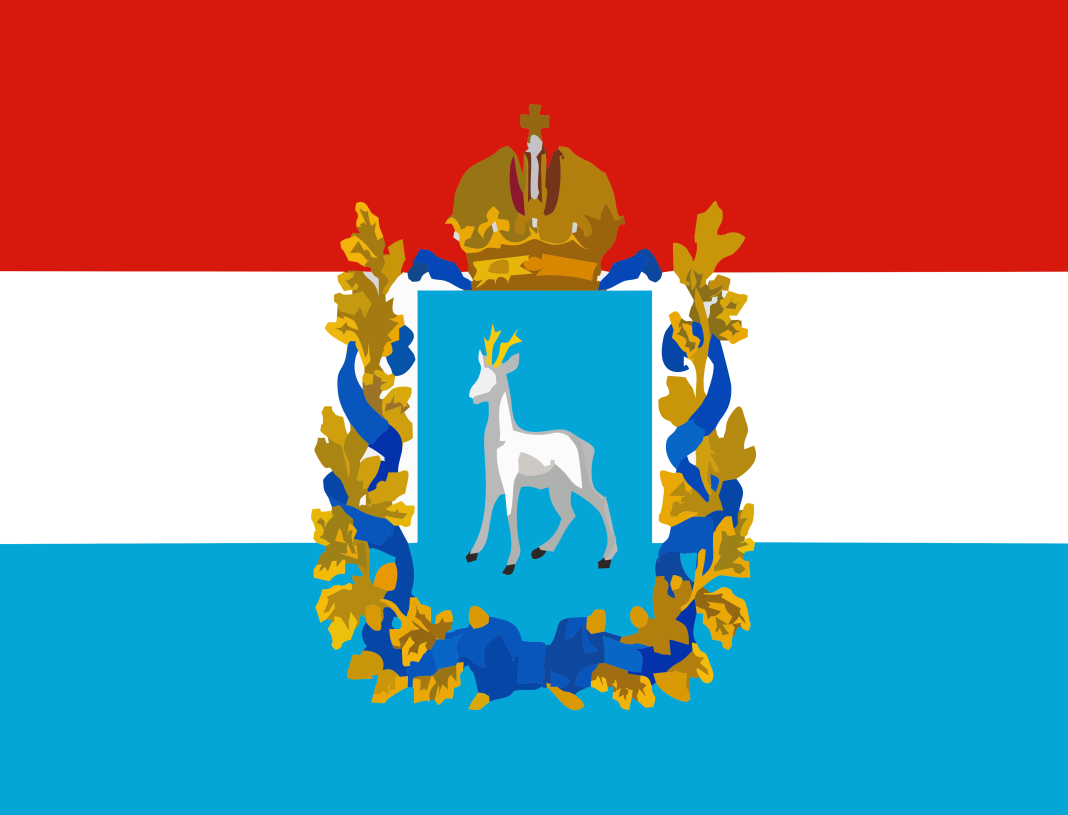 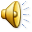 Самой высокой точкой Жигулей является гора Стрельная (374 м над уровнем моря). С ее вершины виден как на ладони Жигулевский заповедник
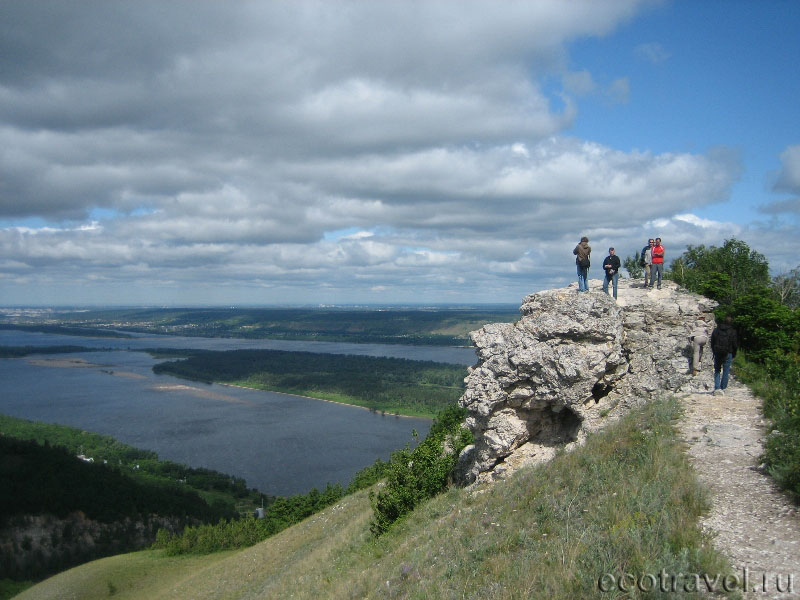 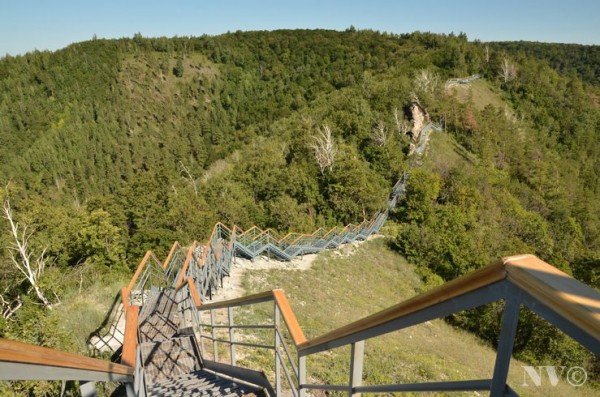 Жигулевское море
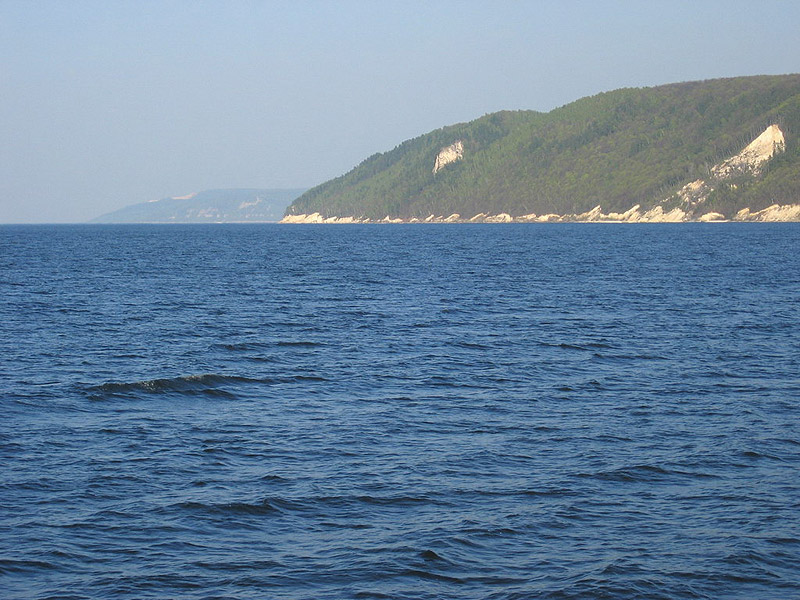 Молодецкий Курган
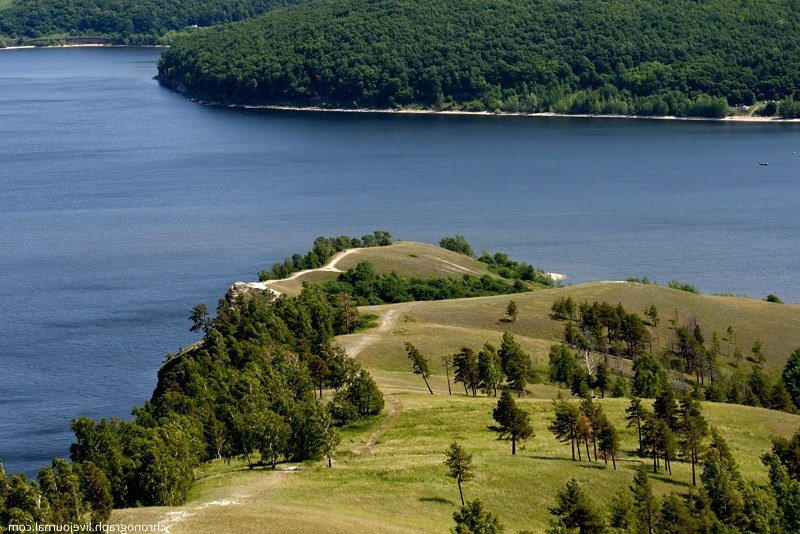 Серное озеро
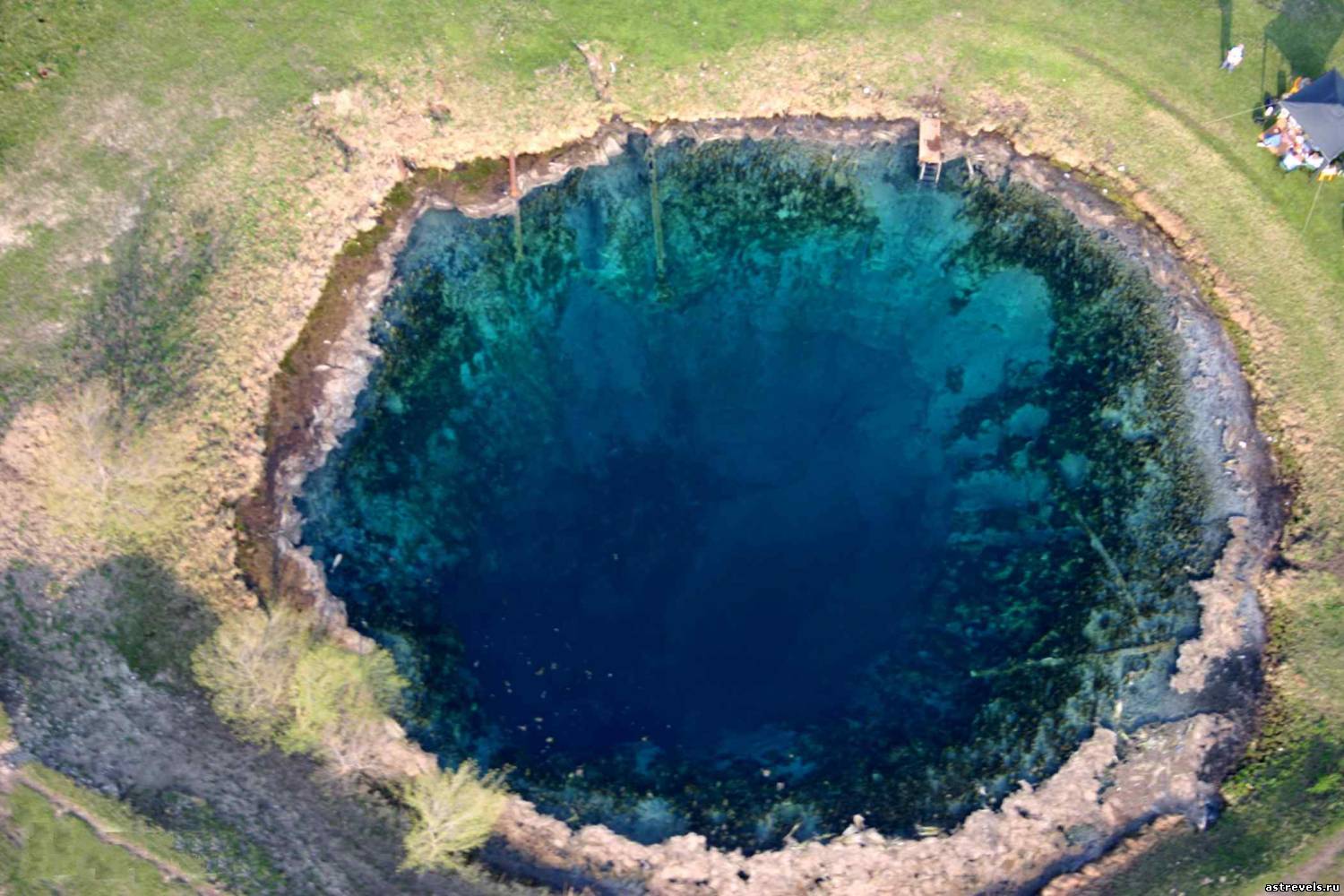 Бузулукский бор
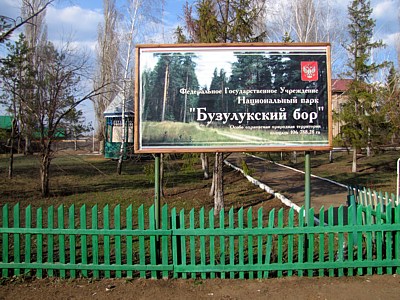 Река Волга
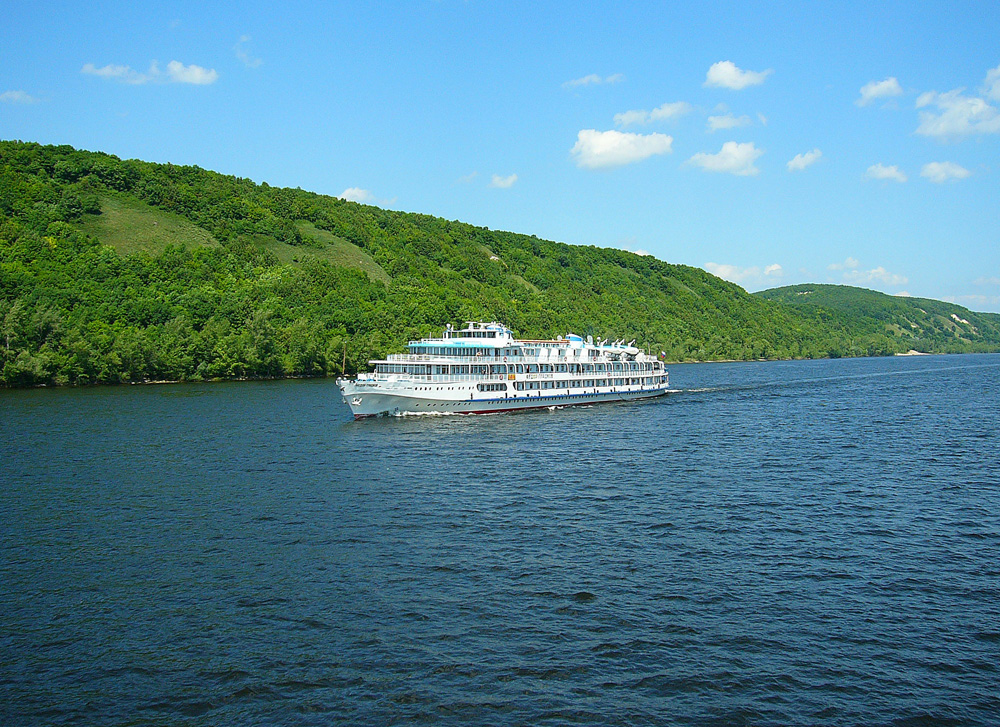 Железнодорожный вокзал
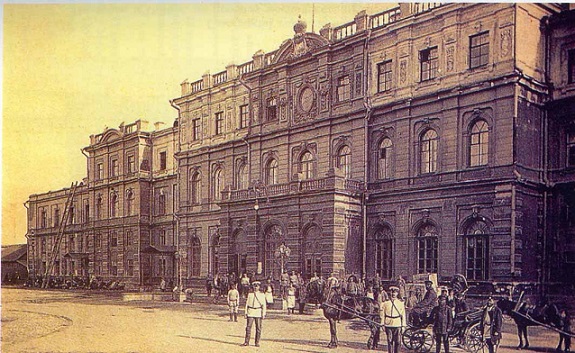 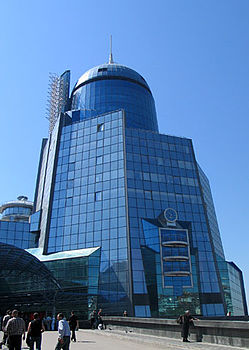 Площадь имени Куйбышева
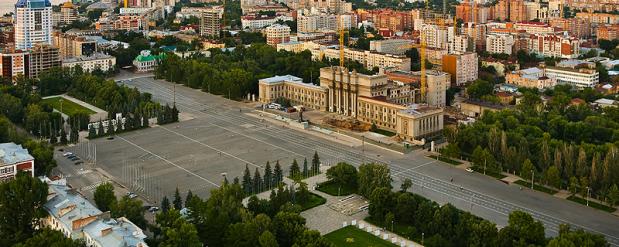 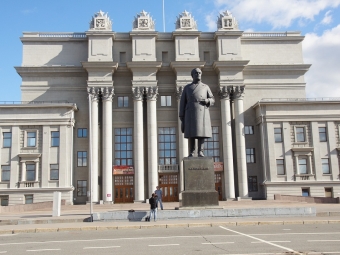 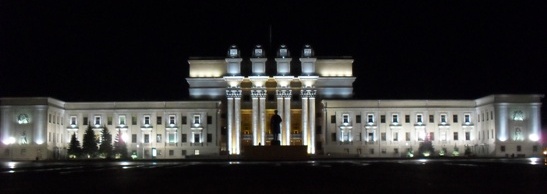 Шоколадная фабрика
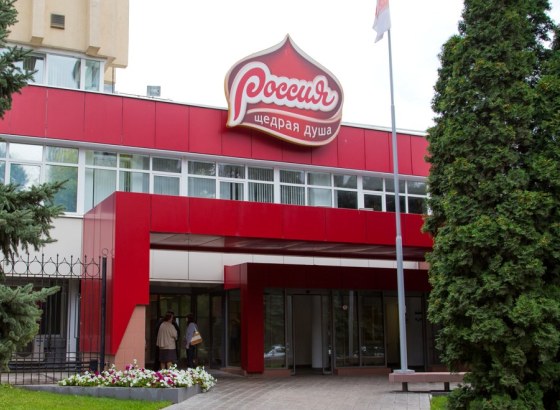 АвтоВАЗ
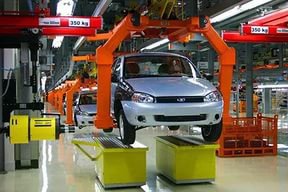 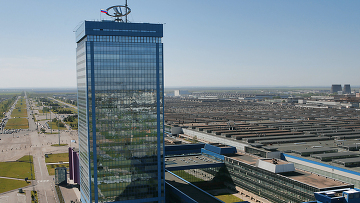 Музейно – выставочный центр Самара космическая
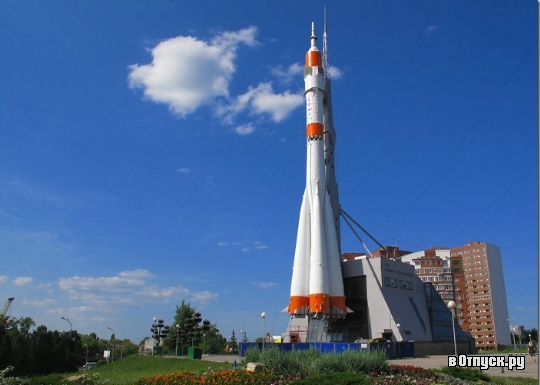 Чемпионат мира по футболу 2018
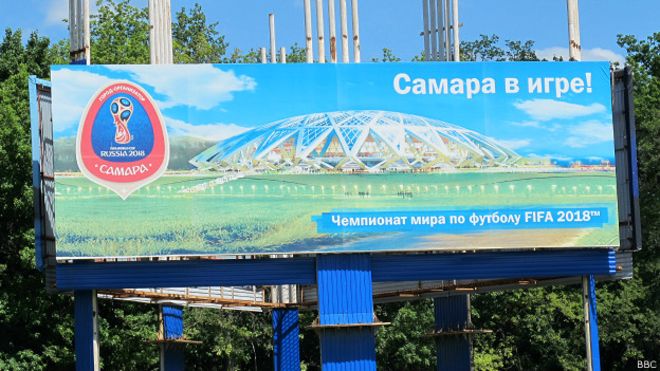 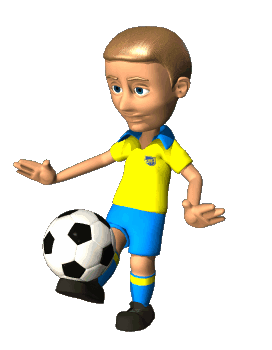